Международное Сотрудничество
Деятельность по Техническому Сотрудничеству  Института Статистики Турции в странах СПЕКА






Мехмет Акташ
Вице-президент
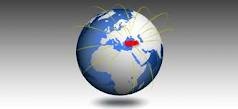 1
07.06.2013
Международное Сотрудничество
Наш видение

Быть надежным партнером в сфере статистического сотрудничество в рамках международного статистического сообщества, 
Обеспечить ведущую роль ТуркСтата,
Быть статистическим центром в нашем регионе.
2
07.06.2013
Международное Сотрудничество
Наши цели

Способствовать устойчивому наращиванию статистического потенциала в партнёрских странах
Делиться своим опытом и знаниями, приобретенными в процессе присоединения к ЕС,
Укреплять двусторонние и многосторонние отношения в рамках статистического сообщества.
3
07.06.2013
Международное Сотрудничество
Целевые страны

Кавказ, 
Центральная Азия, 
Балканский полуостров, 
Ближний Восток,
Северная Африка, 
Исламские страны.
4
07.06.2013
Международное Сотрудничество
Почему мы?


Культурная и историческая связь
Географическое соседство
Опыт международного сотрудничества
Укоренившаяся статистическая культура, начатая с эпохи Османской Империи
5
07.06.2013
Международное Сотрудничество
Основные особенности

Соответствие с Турецкой внешней политикой
Ориентация на спрос 
Ориентация на потребности НСУO
Гибкость
Ориентация на результат
6
07.06.2013
Международное Сотрудничество
Наши партнеры

Турецкое Агентство по международному сотрудничеству и координации (TICA)
Международные Организации (ООН, Всемирный Банк, ОЭСР…)
Региональные организации 
Организация Исламских Государств (ОИГ)
Организация Экономического Сотрудничества (ОЭС)
 Исследовательский по экономическим и социальным вопросам Исламских Стран
7
07.06.2013
Завершенные Программы
УКРЕПЛЕНИЕ ПРОЕКТОВ ПО СТАТИСТИЧЕСКОЙ ДЕЯТЕЛЬНОСТИ  
Азербайджан КазахстанКыргызстанУзбекистанТуркменистан
Проводимая деятельность: Консультационные услуги , Курсы, Семинары, Обучающие программы
Общее число консультантов: от ТуркСтата: 99  / 483
Общее число участников  соответствующих стран: 142 / 551 
Предметы: установление фактов, Агро Статистика, Промышленная Статистика, Национальные Счета, Статистика Труда, Отбор проб, Обработка данных, Гендерная Статистика, ИТ
8
07.06.2013
Завершенные Программы
Казахстан (2005-2009)
Проводимая деятельность:  Консультационные услуги,  Обучающие программы
	Общее число консультантов из ТуркСтата: 24 Общее число участников из Казахстана: 18 
	Предметы: Сбор с/х статистической информации , Национальные Счета, Статистика Промышленного Пр-ва, Статистика Труда, Разработка веб страницы и базы данных пользователей.
9
07.06.2013
Завершенные Программы
Кыргызстан (2006-2007)
	
	Проводимая деятельность : Консультационные услуги, Обучающие программы
	Общее число консультантов из ТуркСтата: 4 Общее число участников из Кыргызстана:6 
	Предметы: сбор информации по Статистике Промышленности, Индексы цен
10
07.06.2013
Завершенные программы
Туркменистан (2008-2011)

	Проводимая деятельность: Консультационные услуги, Обучающие программы
	Общее число консультантов из ТуркСтата: 30Общее число участников из Туркменистана: 41

	Предметы: Агро Статистика, Национальные Счета,Сбор информации по Статистики Населения, Международные Классификации, Статистика Туризма
11
07.06.2013
Текущие Программы
Азербайджан (2011-2013)

	Проводимая деятельность:  Консультационные услуги, Обучающие программы
	Общее число консультантов из ТуркСтата: 4
	Общее число участников из Азербайджана: 5
	
	Предметы: Промысловая статистика, Годовая Статистика Предприятий
12
07.06.2013
Текущие Программы
Азербайджан (2011-2013)
	
	Планируемая деятельность:  Консультационные услуги, Обучающие программы
	
	2 эксперта ТуркСтата будут назначены для проведения консультационных услуг в Азербайджане 
	4 эксперта будут участвовать в Обучающих программах, проводимых в г. Анкара

	Предметы: Условия Жизни; Исследование Трудовых ресурсов, ИТ
13
07.06.2013
Сотрудничество с Международными Организациями
Проекты Всемирного Банка

      Тажикистан (2005- )

      9 обучающих программ было организовано в ТуркСтат  в период между 2005, 2010 и 2012 годами с участием 90 экспертов из Таджикистана в общем.
	Общее число экспертов из ТуркСтата назначенных для осуществления консультационных услуг в Таджикистане: 2
      
	Предметы: Разработка долгосрочных Программ в сфере Статистики, Система Национальных Счетов, Гражданская рабочая сила, Расходы в сфере образования и здравоохранения, Агро Статистика, Промышленная Статистика, Социальная Статистика, ИТ, Статистика Населения и Экологическая Статистика.
14
07.06.2013
Сотрудничество с Международными Организациями
WORLD BANK PROJECTS

Афганистан (2013-2018):

Проект Всемирного банка в сотрудничестве с Германским обществом Международного Сострудничества (GIZ Consortium)
Принят
Начальный период завершен
28 Мая 2013, состоялось стартовое совещание

Казахстан (2012-2018)
Проект Всемирного банка в сотрудничестве с Федеральным Статистическим Офисом Германии  
Принят
ТуркСтат как субконтрагент
15
07.06.2013
Сотрудничество с Международными Организациями
Проекты ООН

	Афганистан (2007)
 	4 эксперта Афганистана and 2 консультанта Фонда ООН в области Народонаселения участвовали в обучающей программе организованной в ТуркСтат в 2007 году по методам и подходам в сфере переписи населения.
16
07.06.2013
Сотрудничество с Международными Организациями
Организация Исламских Стран и их Сотрудничества(ОИС)

В 2007 году, один эксперт из ТуркСтат посетил Азербайджан для проведения обучения по методам веб компиляции.
В 2008 году, 3 эксперта из ТуркСтата посетили Таджикистан и Казахстан для проведения обучения по качеству данных, агро статистики и анализа продовольственной безопасности. 
В 2009 году один эксперт из ТуркСтата посетил Азербайджан для проведения обучения управлению базы данных.
17
07.06.2013
Миссии
Казахстан 
Транспортная статистика, Научная и Технологичная Статистика, Декабрь 2012, ТуркСтат
 
	 Азербайджан
Качество, Метадата and Статистика бизнесс-процессов, Декабрь 2012, ТуркСтат
18
07.06.2013
Спасибо
19
07.06.2013